Finding the Whole Amount When Given the Part and the Percent
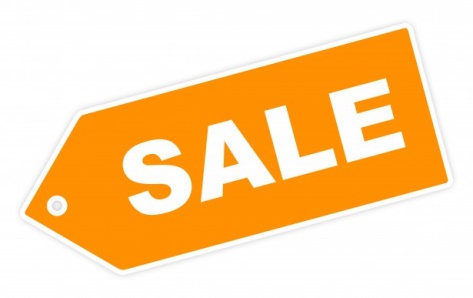 Warm Up
Solve each problem.  Round to the nearest percent if necessary.

1).Thirty percent of 7th graders are in art. If there are 125 seventh grade students how many are in art?

2).  Kelly bought a jacket for 15% off. If the jacket cost $80, how much money did she save? How much did she pay for the jacket?

3). Lou got 80% of his questions right on his test. If he had 50 questions on the test, how many did he get right?
37.5
Saved $12, paid $68
40 questions
10%     20%    30%    40%    50%    60%    70%    80%   90%    100%
3        3
If you divide 6 in half you get that each 10% is 3. So the whole amount is 3 x10 or 30.
Finding the Whole

Tape Diagrams
Example 1:
At Lincoln Middle School, 136 of the students bring lunch from home. This is 40% of the student body. How many students go to Lincoln Middle School?
10%     20%    30%    40%    50%    60%    70%    80%   90%    100%
34     34    34     34
Forty percent is 4 blocks. 136 divided by 4 is 34. So each block is 34. Which means the whole amount is 340.
Finding the Whole
Tape Diagrams
Example 2:
Ed bought a pair of shoes that were on sale for 25% off. If the he saved $30.00, how much money did the shoes originally cost?
10%     20%    30%    40%    50%    60%    70%    80%   90%    100%
12      12     6
Finding the Whole

Table of Equivalent Ratios
You can also use a ratio table to find the whole amount.

6 is 20% of what number?
30
6 is 20% of some number.  So 10 % can be found by dividing 6 by 2. Ten percent is 3. So 100% is 30 (3 x 10). Which means the whole amount  is 30. You can also multiply 6 x 5 to get 30, because to change 20% to 100% you multiply by 5.
Finding the Whole

Table of Equivalent Ratios
Example 1:
At Lincoln Middle School, 136 of the students bring lunch from home. This is 40% of the student body. How many students go to Lincoln Middle School?
340
136 is 40% of some number.  So 10 % can be found by dividing 136 by 4. Ten percent is 34. So 100% is 340 (34 x 10). Which means the whole amount is 340.
Finding the Whole
Table of Equivalent Ratios
Example 2:
Ed bought a pair of shoes that were on sale for 25% off. If the he saved $30.00, how much money did the shoes originally cost?
120
30 is 25% of some number.  So 10 % can be found by dividing 30 by 2.5. Ten percent is 12. So 100% is 120 (12 x 10). Which means the price of the shoes is $120. You can also multiply 30 x 4 to get 120, because to change 25% to 100% you multiply by 4.
Practice Solve each problem.

1). Jess saved $20 on a video game that was on sale for 40% off. How much did the video game cost originally?

2). Twelve is 30% of what number?

3). Mel made 3 shots during the basketball game. If this was 25% of the shots he attempted, how many shots did he attempt during the game?
50
40
12
Closure
Explain how you would solve this problem.

Twenty four is 20 percent of what number?
120